1 Corinthians
THE BOOK OF
1:1-9: Shining light in a dark place
Intro
❶ 	Author
Intro
❶ 	Author
1:1: “This letter is from Paul…”
Intro
❶ 	Author
❷ 	Date
Intro
❶ 	Author
❷ 	Date
AD 54/55
Intro
❶ 	Author
❷ 	Date
❸	Destination
Intro
❶ 	Author
❷ 	Date
❸	Destination
1:2: “To the church of God in Corinth…”
City of Corinth
City of Corinth
❶ 	Renowned as a wealthy port city
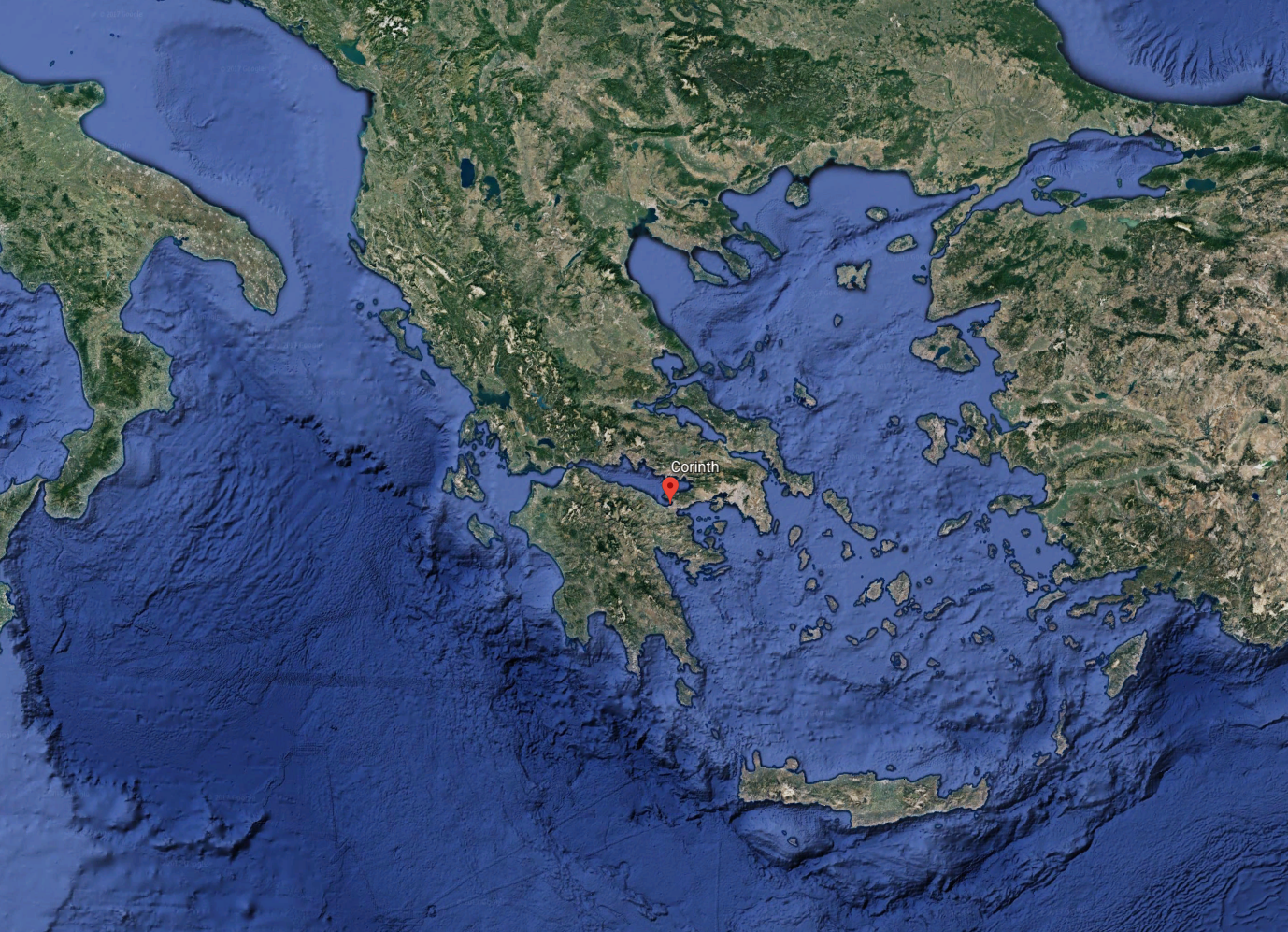 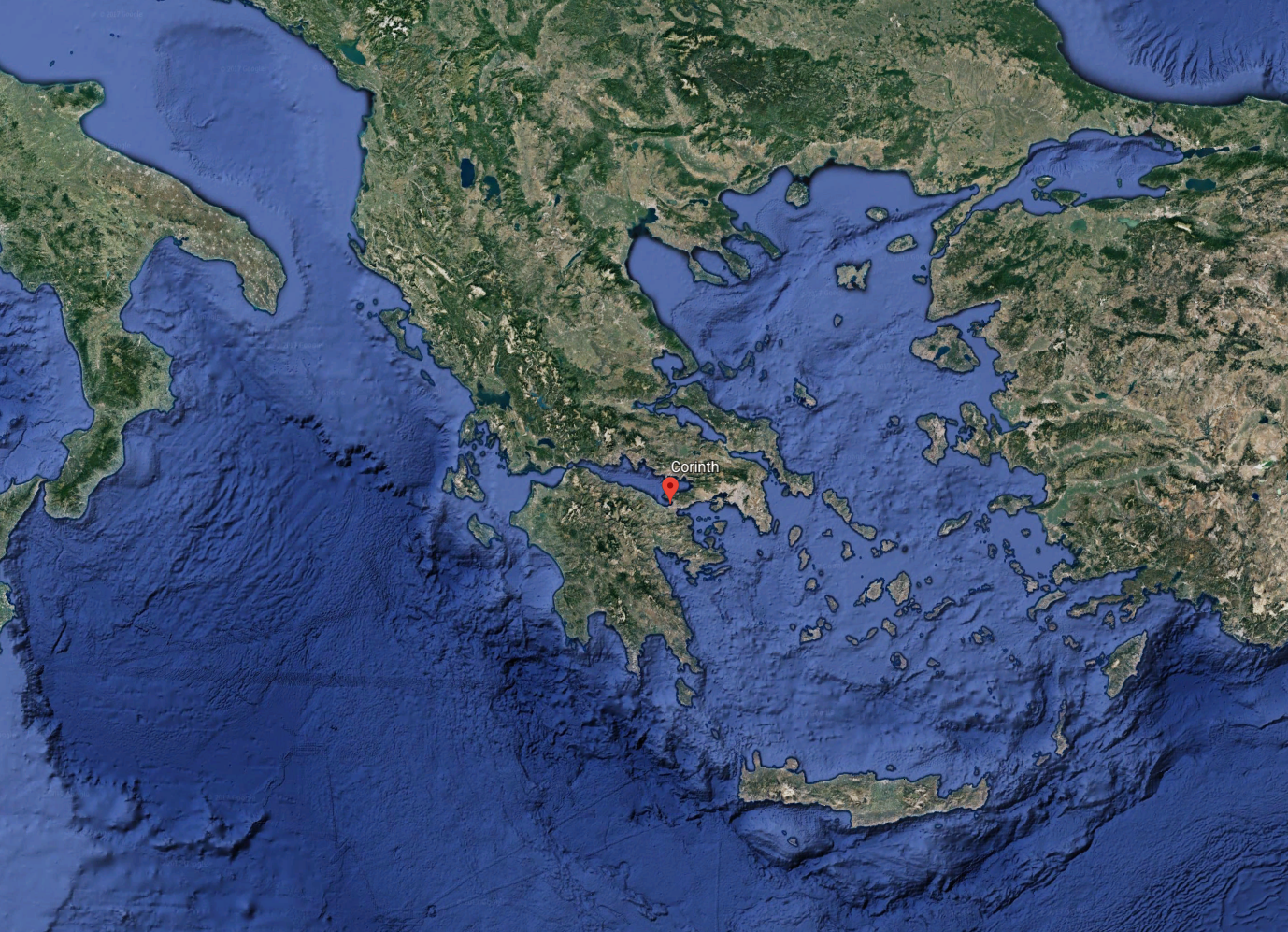 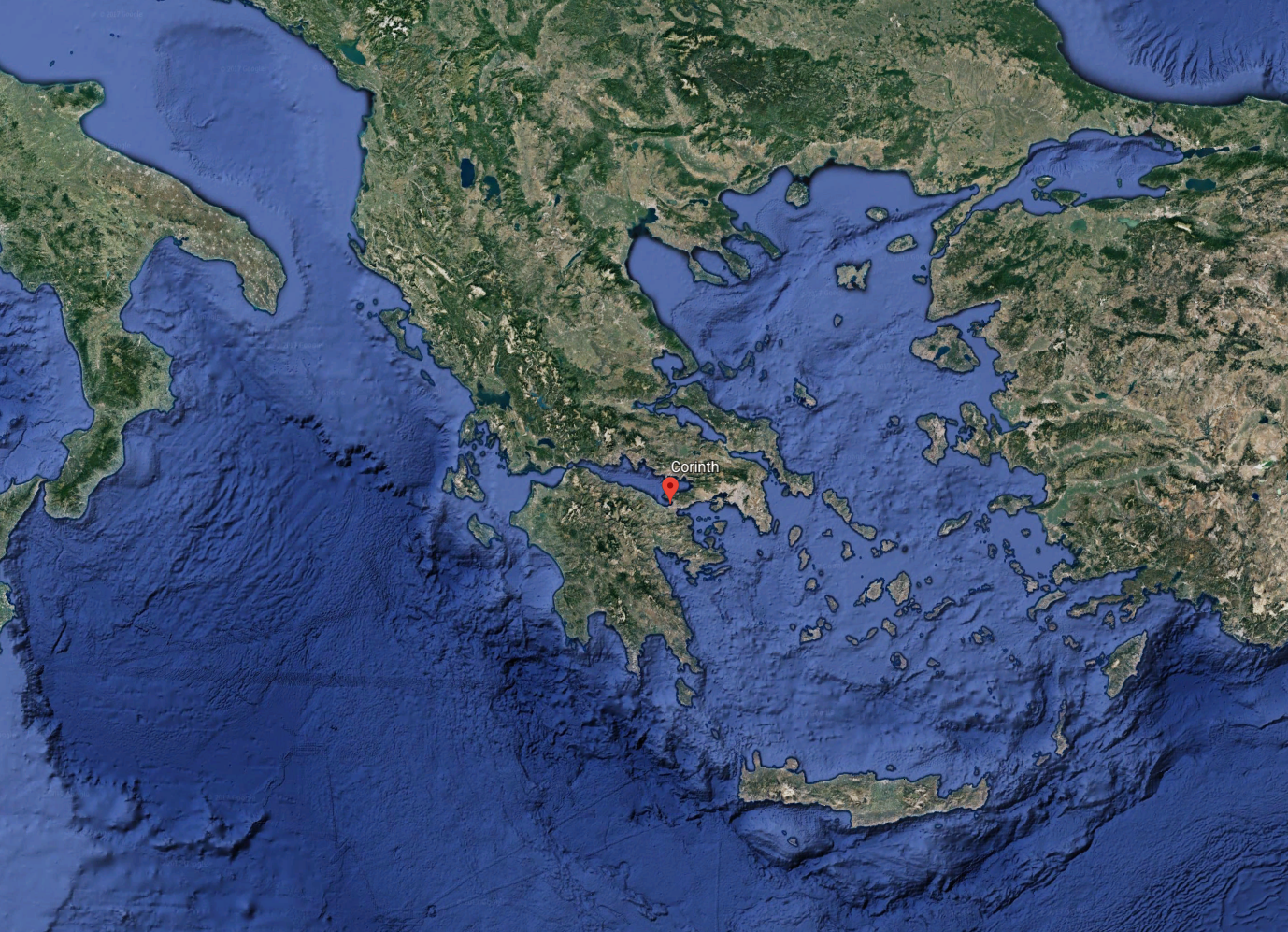 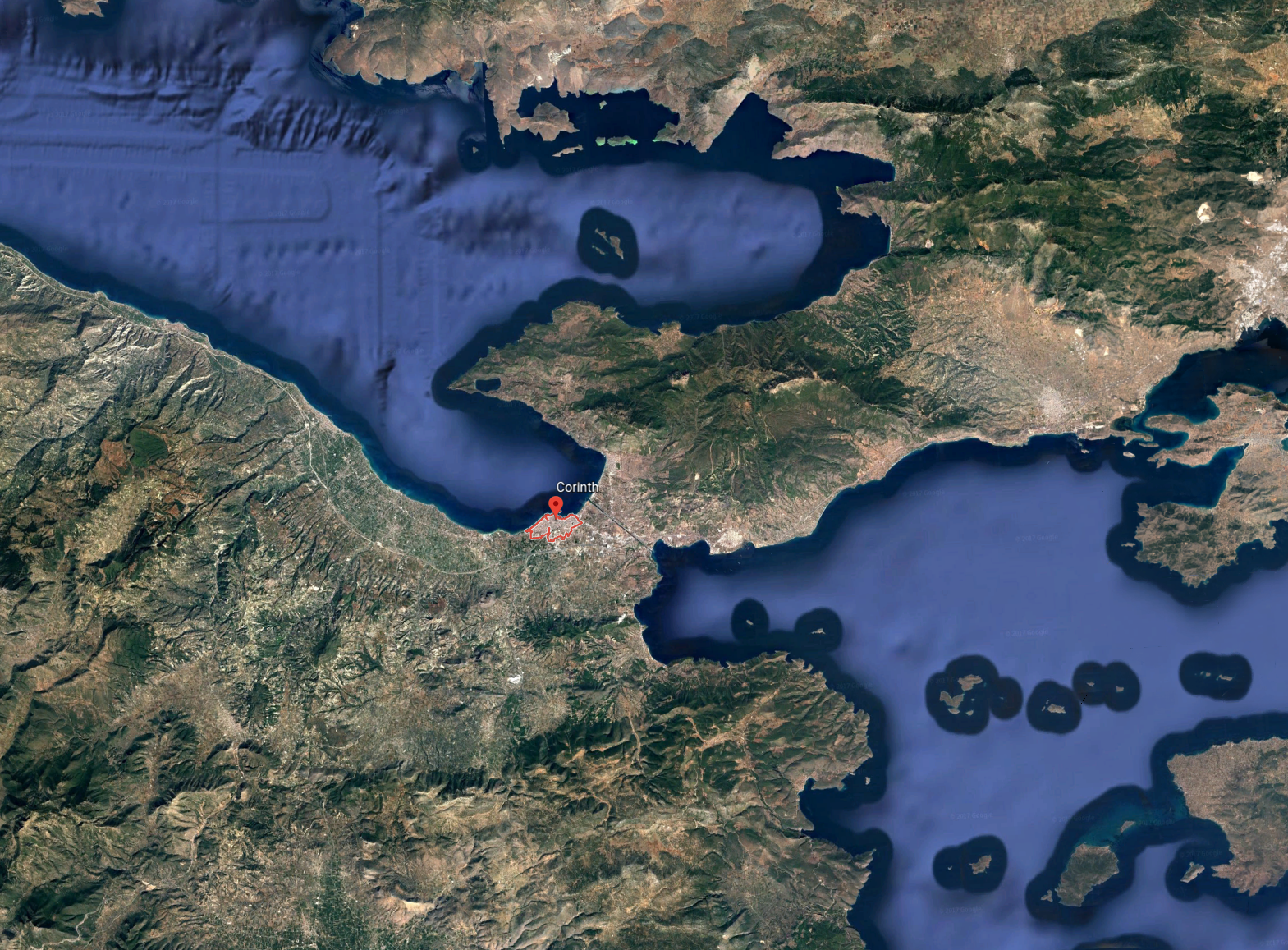 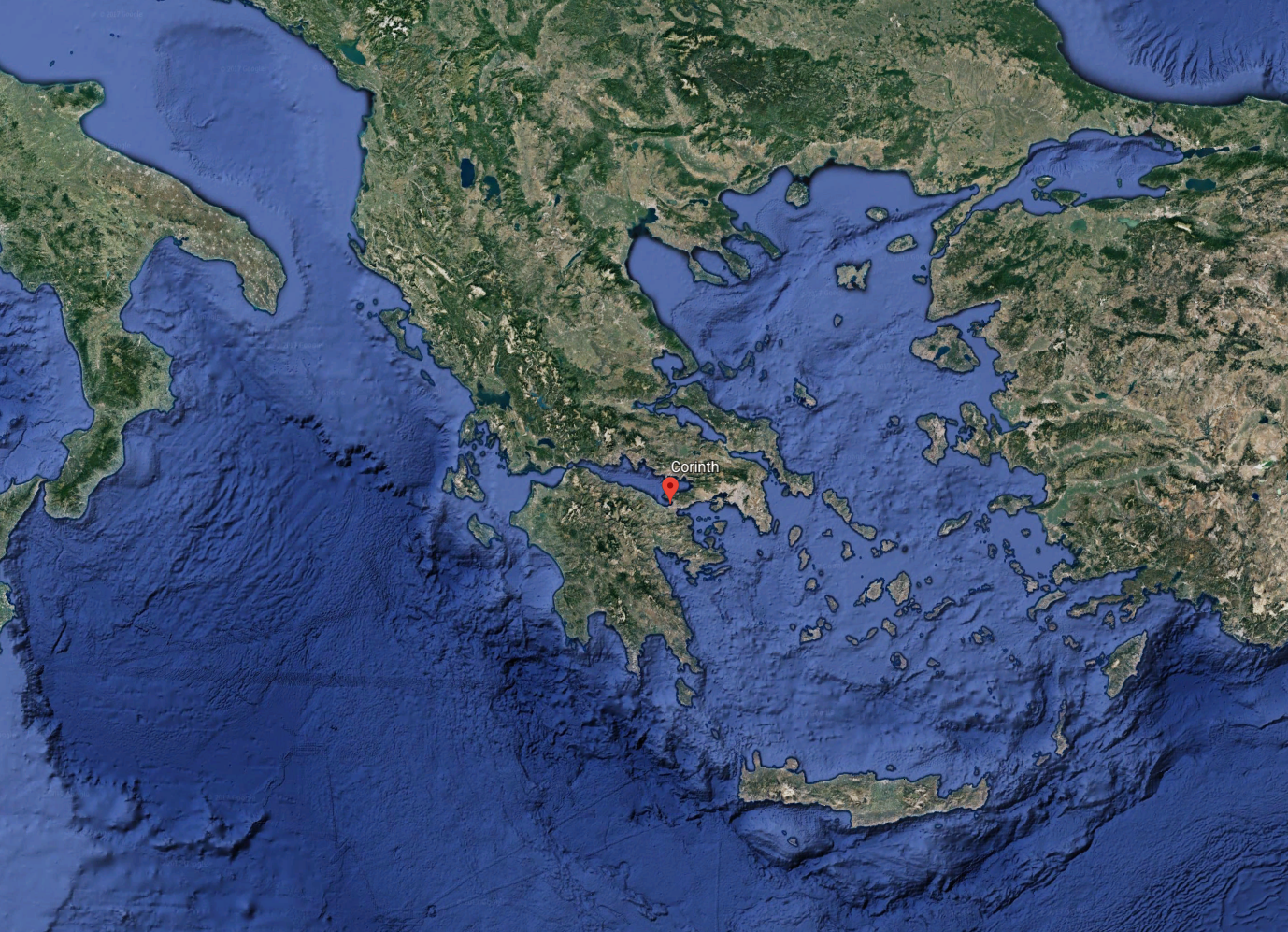 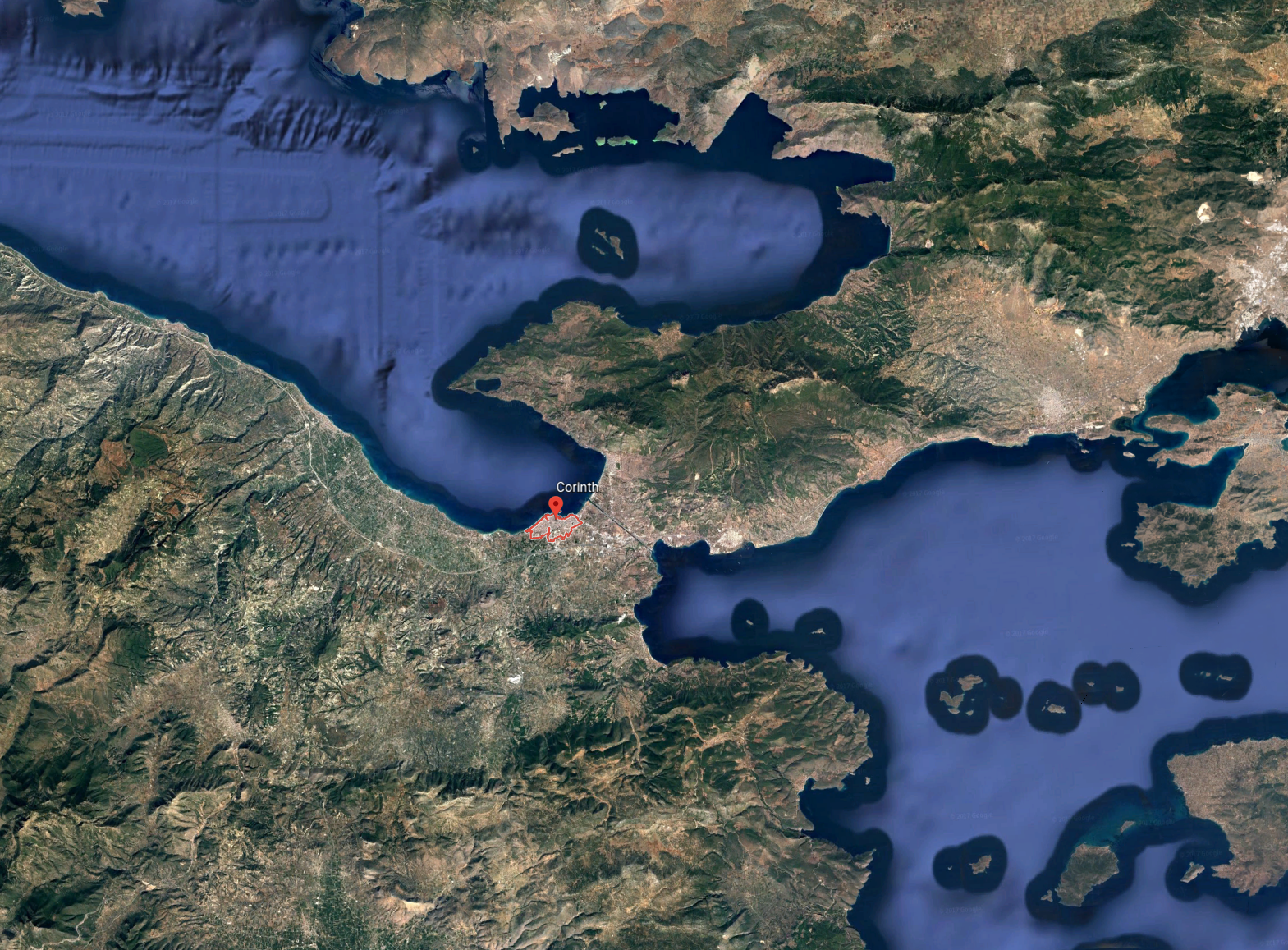 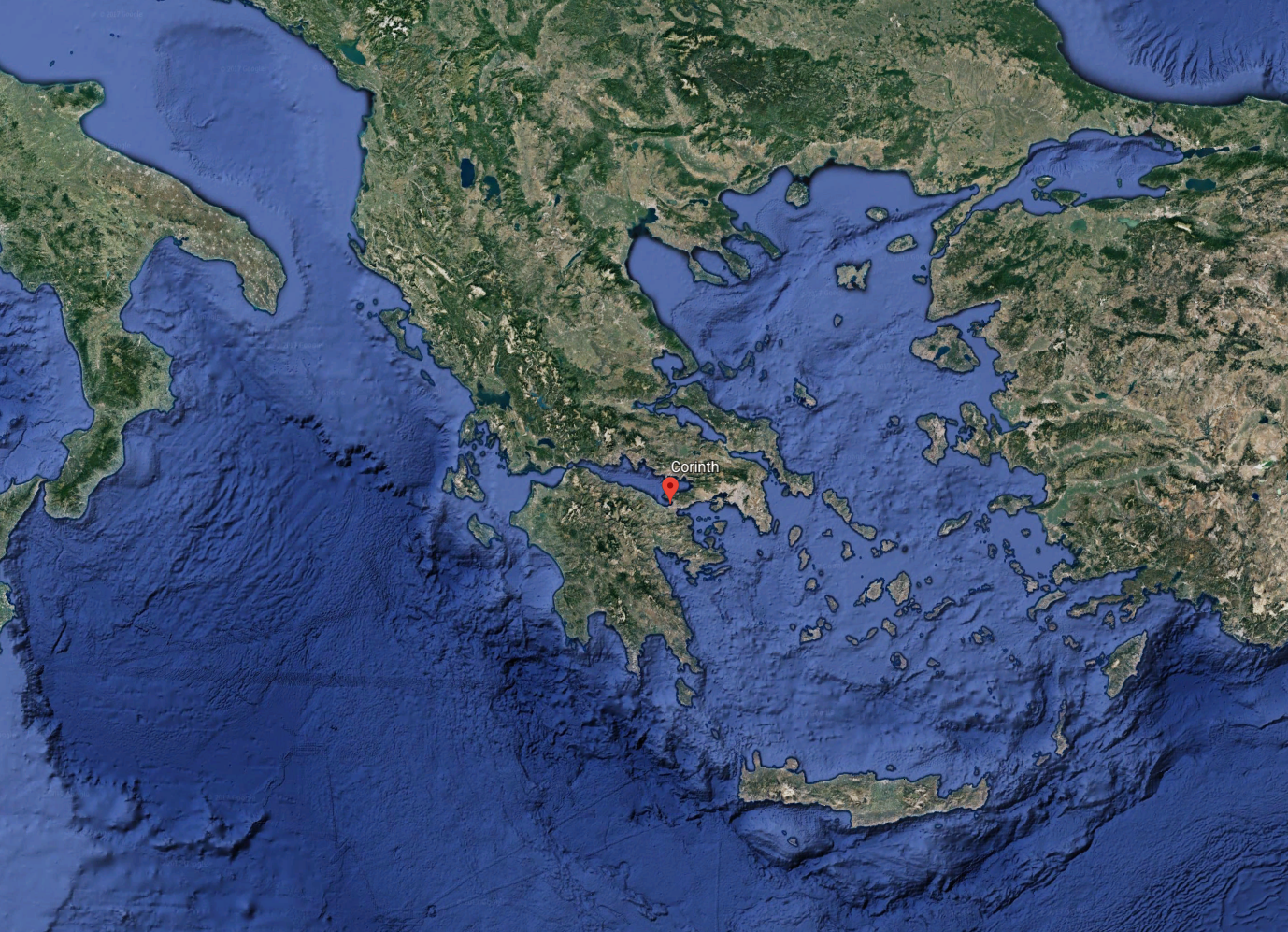 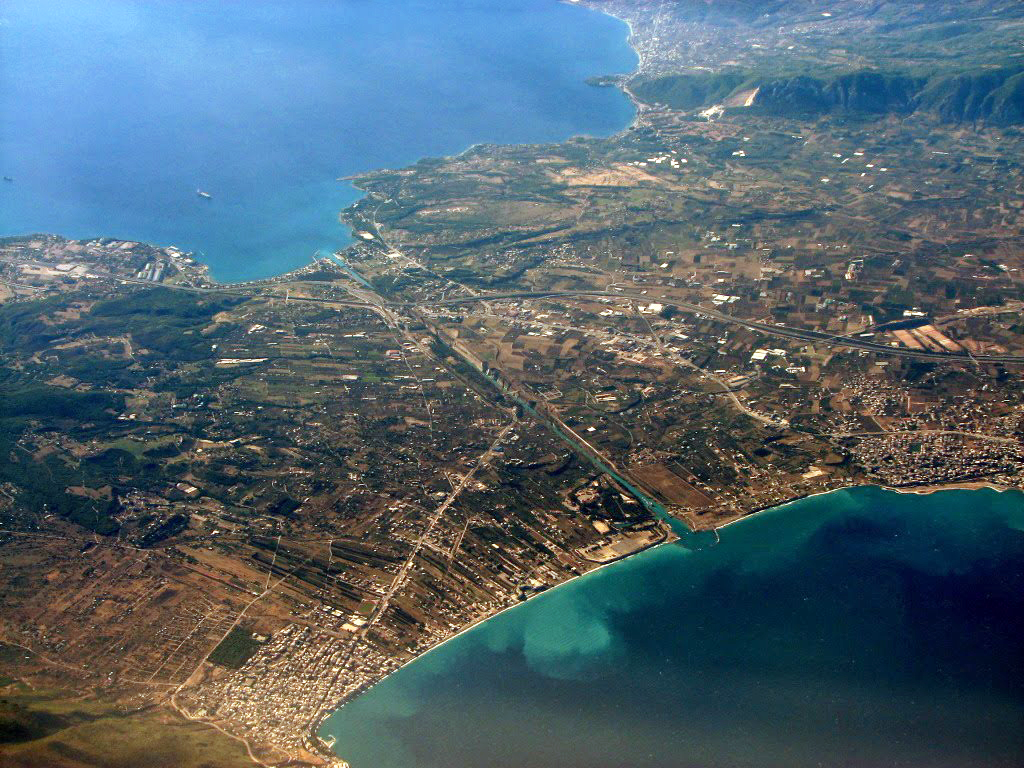 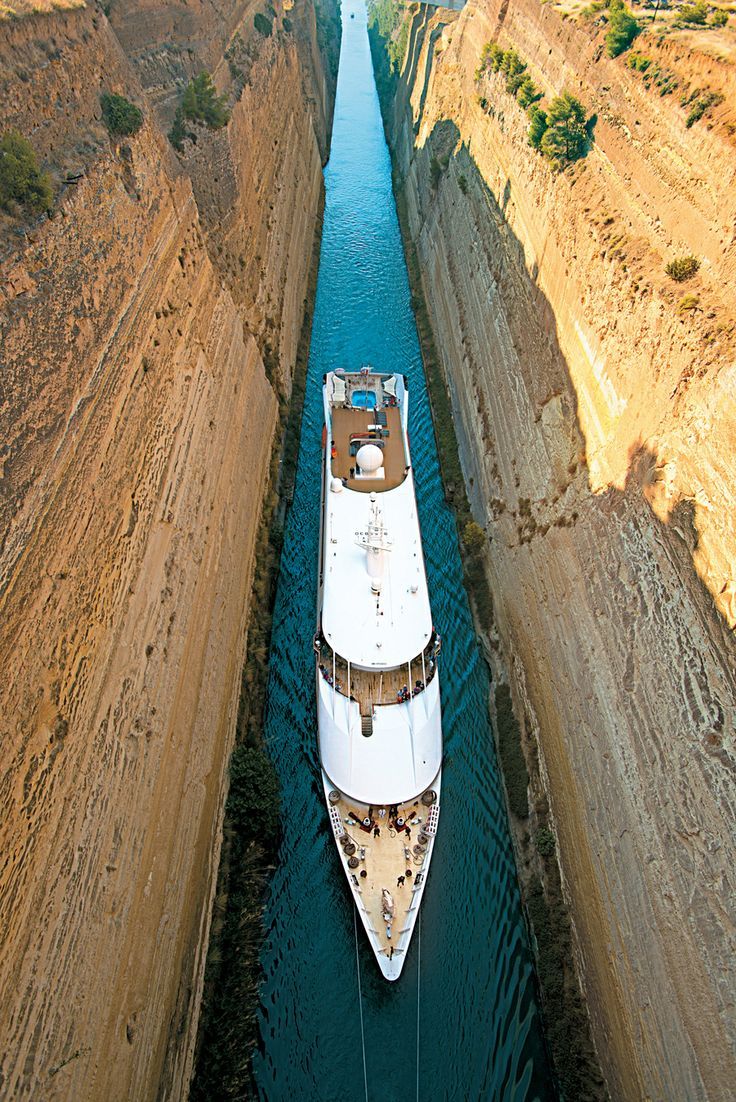 City of Corinth
❶ 	Renowned as a wealthy port city  
❷ 	Boasted one of the largest populations in the ancient world
City of Corinth
❶ 	Renowned as a wealthy port city  
❷ 	Boasted one of the largest populations in the ancient world
❸	Regarded as a center of intellectual activity
City of Corinth
❶ 	Renowned as a wealthy port city  
❷ 	Boasted one of the largest populations in the ancient world
❸	Regarded as a center of intellectual activity
❹	Famed for its Isthmian games
City of Corinth
❺	Contained a large pantheon of gods (with its principle temples dedicated to Aphrodite and Apollo)
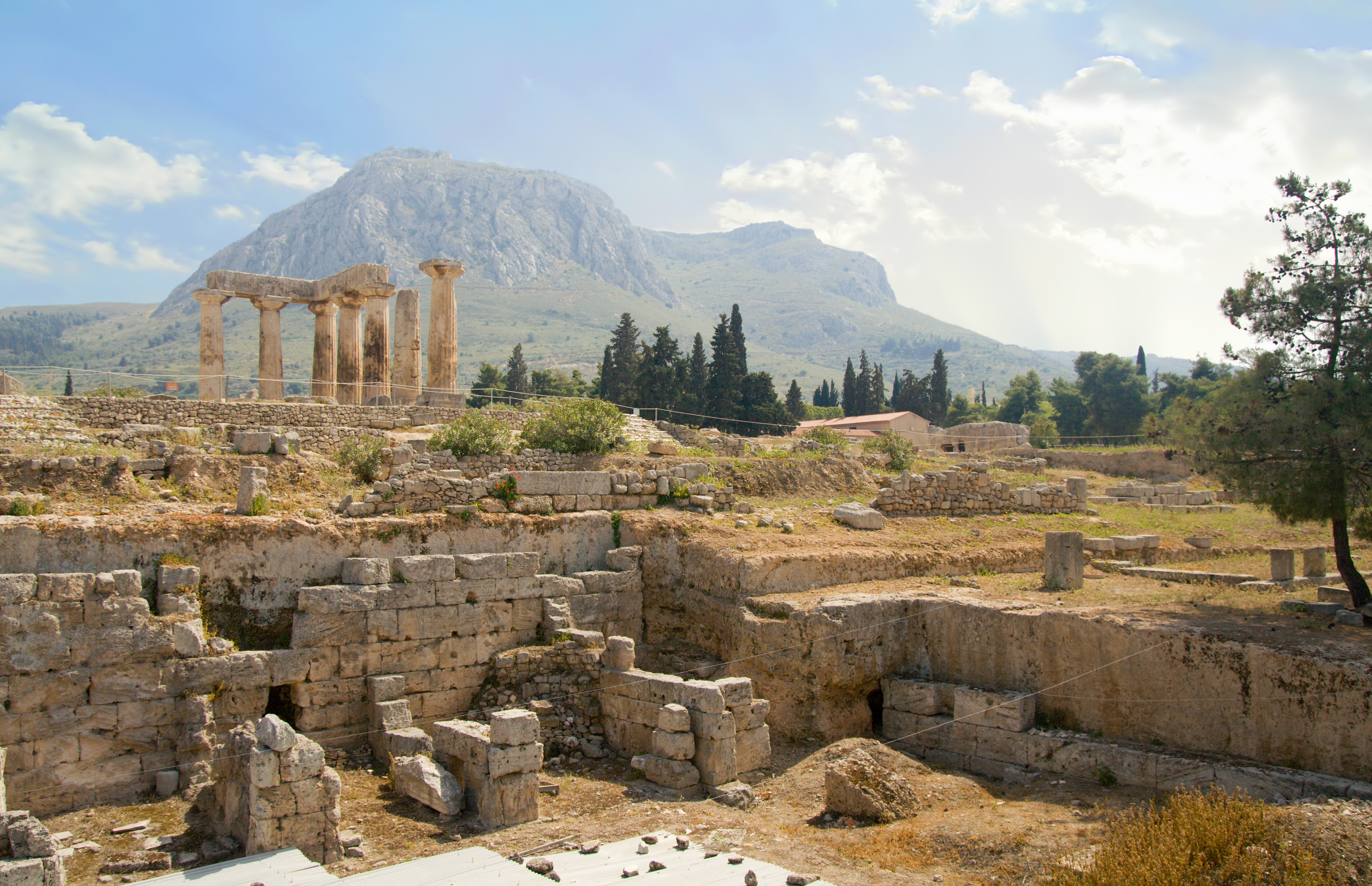 City of Corinth
❺	Contained a large pantheon of gods (with its principle temples dedicated to Aphrodite and Apollo)
❻	Immoral
City of Corinth
❺	Contained a large pantheon of gods (with its principle temples dedicated to Aphrodite and Apollo)
❻	Immoral
❼	A city marked by moral anarchy and self-indulgence
City of Corinth
❺	Contained a large pantheon of gods (with its principle temples dedicated to Aphrodite and Apollo)
❻	Immoral
❼	A city marked by moral anarchy and self-indulgence
Yet, the Corinthians weren’t spiritually resistant.
Acts 18
1	Then Paul left Athens and went to Corinth. 
2 	There he became acquainted with a Jew named Aquila, born in Pontus, who had recently arrived from Italy with his wife, Priscilla. They had left Italy when Claudius Caesar deported all Jews from Rome.
Acts 18
1	Then Paul left Athens and went to Corinth. 
2 	There he became acquainted with a Jew named Aquila, born in Pontus, who had recently arrived from Italy with his wife, Priscilla. They had left Italy when Claudius Caesar deported all Jews from Rome.
Acts 18
1	Then Paul left Athens and went to Corinth. 
2 	There he became acquainted with a Jew named Aquila, born in Pontus, who had recently arrived from Italy with his wife, Priscilla. They had left Italy when Claudius Caesar deported all Jews from Rome.
Suetonius, Life of Claudius (25:4): ‘As the Jews were making constant disturbances at the instigation of Chrestus, he [Claudius] banished them from Rome.’
Acts 18
1	Then Paul left Athens and went to Corinth. 
2 	There he became acquainted with a Jew named Aquila, born in Pontus, who had recently arrived from Italy with his wife, Priscilla. They had left Italy when Claudius Caesar deported all Jews from Rome.
Romans 16:3-4: Greet Priscilla and Aquila, my fellow workers in Christ Jesus who risked their own neck for me.
Acts 18
1	Then Paul left Athens and went to Corinth. 
2 	There he became acquainted with a Jew named Aquila, born in Pontus, who had recently arrived from Italy with his wife, Priscilla. They had left Italy when Claudius Caesar deported all Jews from Rome. 
3 	Paul lived and worked with them, for they were tentmakers just as he was.
Acts 18
1	Then Paul left Athens and went to Corinth. 
2 	There he became acquainted with a Jew named Aquila, born in Pontus, who had recently arrived from Italy with his wife, Priscilla. They had left Italy when Claudius Caesar deported all Jews from Rome. 
3 	Paul lived and worked with them, for they were tentmakers just as he was.
Acts 18
1	Then Paul left Athens and went to Corinth. 
2 	There he became acquainted with a Jew named Aquila, born in Pontus, who had recently arrived from Italy with his wife, Priscilla. They had left Italy when Claudius Caesar deported all Jews from Rome. 
3 	Paul lived and worked with them, for they were tentmakers just as he was.
Paul renounced his right to receive support from the Corinthians because they accused him of preaching for money (2 Thess. 3:8).
Acts 18
1	Then Paul left Athens and went to Corinth. 
2 	There he became acquainted with a Jew named Aquila, born in Pontus, who had recently arrived from Italy with his wife, Priscilla. They had left Italy when Claudius Caesar deported all Jews from Rome. 
3 	Paul lived and worked with them, for they were tentmakers just as he was.
Paul renounced his right to receive support from the Corinthians because they accused him of preaching for money (2 Thess. 3:8).
It’s important to show integrity, especially in the area of money
Acts 18
4 	Each Sabbath found Paul at the synagogue, trying to convince the Jews and Greeks alike. 
5 	And after Silas and Timothy came down from Macedonia, Paul spent all his time preaching the word. He testified to the Jews that Jesus was the Messiah.
Acts 18
6 	But when they opposed and insulted him, Paul shook the dust from his clothes and said, “Your blood is upon your own heads—I am innocent. From now on I will go preach to the Gentiles.”
Acts 18
6 	But when they opposed and insulted him, Paul shook the dust from his clothes and said, “Your blood is upon your own heads—I am innocent. From now on I will go preach to the Gentiles.”
Acts 18
6 	But when they opposed and insulted him, Paul shook the dust from his clothes and said, “Your blood is upon your own heads—I am innocent. From now on I will go preach to the Gentiles.”
Acts 18
6 	But when they opposed and insulted him, Paul shook the dust from his clothes and said, “Your blood is upon your own heads—I am innocent. From now on I will go preach to the Gentiles.”
We should move on if people don’t want to give us a hearing.
Acts 18
6 	But when they opposed and insulted him, Paul shook the dust from his clothes and said, “Your blood is upon your own heads—I am innocent. From now on I will go preach to the Gentiles.”
We should move on if people don’t want to give us a hearing.
❶ 	It shows respect for their free will
Acts 18
6 	But when they opposed and insulted him, Paul shook the dust from his clothes and said, “Your blood is upon your own heads—I am innocent. From now on I will go preach to the Gentiles.”
We should move on if people don’t want to give us a hearing.
❶ 	It shows respect for their free will  
❷ 	Battering people with the message of Christ might inoculate them from the truth.
Acts 18
6 	But when they opposed and insulted him, Paul shook the dust from his clothes and said, “Your blood is upon your own heads—I am innocent. From now on I will go preach to the Gentiles.”
We should move on if people don’t want to give us a hearing.
❸	Focusing our attention on unreceptive people may prevent us from seeing those who might be open to spiritual things.
Acts 18
6 	But when they opposed and insulted him, Paul shook the dust from his clothes and said, “Your blood is upon your own heads—I am innocent. From now on I will go preach to the Gentiles.” 
7 	Then he left and went to the home of Titius Justus, a Gentile who worshiped God and lived next door to the synagogue.
Acts 18
8 	Crispus, the leader of the synagogue, and everyone in his household believed in the Lord. Many others in Corinth also heard Paul, became believers, and were baptized.
Acts 18
9 	One night the Lord spoke to Paul in a vision and told him, “Don’t be afraid! Speak out! Don’t be silent! 
10 	For I am with you, and no one will attack and harm you, for many people in this city belong to me.”
Acts 18
9 	One night the Lord spoke to Paul in a vision and told him, “Don’t be afraid! Speak out! Don’t be silent! 
10 	For I am with you, and no one will attack and harm you, for many people in this city belong to me.”
Acts 18
9 	One night the Lord spoke to Paul in a vision and told him, “Don’t be afraid! Speak out! Don’t be silent! 
10 	For I am with you, and no one will attack and harm you, for many people in this city belong to me.”
Maybe the moral anarchy in the city intimidated him.
Acts 18
9 	One night the Lord spoke to Paul in a vision and told him, “Don’t be afraid! Speak out! Don’t be silent! 
10 	For I am with you, and no one will attack and harm you, for many people in this city belong to me.”
Acts 18
9 	One night the Lord spoke to Paul in a vision and told him, “Don’t be afraid! Speak out! Don’t be silent! 
10 	For I am with you, and no one will attack and harm you, for many people in this city belong to me.”
He feared persecution
Acts 18
9 	One night the Lord spoke to Paul in a vision and told him, “Don’t be afraid! Speak out! Don’t be silent! 
10 	For I am with you, and no one will attack and harm you, for many people in this city belong to me.”
He feared the people in Corinth wouldn’t give him a hearing.
Acts 18
1 Corinthians 1:2-3: For I resolved to know nothing while I was with you except Jesus Christ and him crucified. I came to you in weakness and fear, and with much trembling.
9 	One night the Lord spoke to Paul in a vision and told him, “Don’t be afraid! Speak out! Don’t be silent! 
10 	For I am with you, and no one will attack and harm you, for many people in this city belong to me.”
“Don’t be afraid, for I have many people in this city” (NIV)
Acts 18
1 Corinthians 1:2-3: For I resolved to know nothing while I was with you except Jesus Christ and him crucified. I came to you in weakness and fear, and with much trembling.
9 	One night the Lord spoke to Paul in a vision and told him, “Don’t be afraid! Speak out! Don’t be silent! 
10 	For I am with you, and no one will attack and harm you, for many people in this city belong to me.” 
11 	So Paul stayed there for the next year and a half, teaching the word of God.
Don’t be afraid to share the message of Christ.
Acts 18
11 	So Paul stayed there for the next year and a half, teaching the word of God.
Acts 18
11 	So Paul stayed there for the next year and a half, teaching the word of God. 
12 	But when Gallio became governor of Achaia…
Acts 18
11 	So Paul stayed there for the next year and a half, teaching the word of God. 
12 	But when Gallio became governor of Achaia…
Delphi Stone
AD 51/52
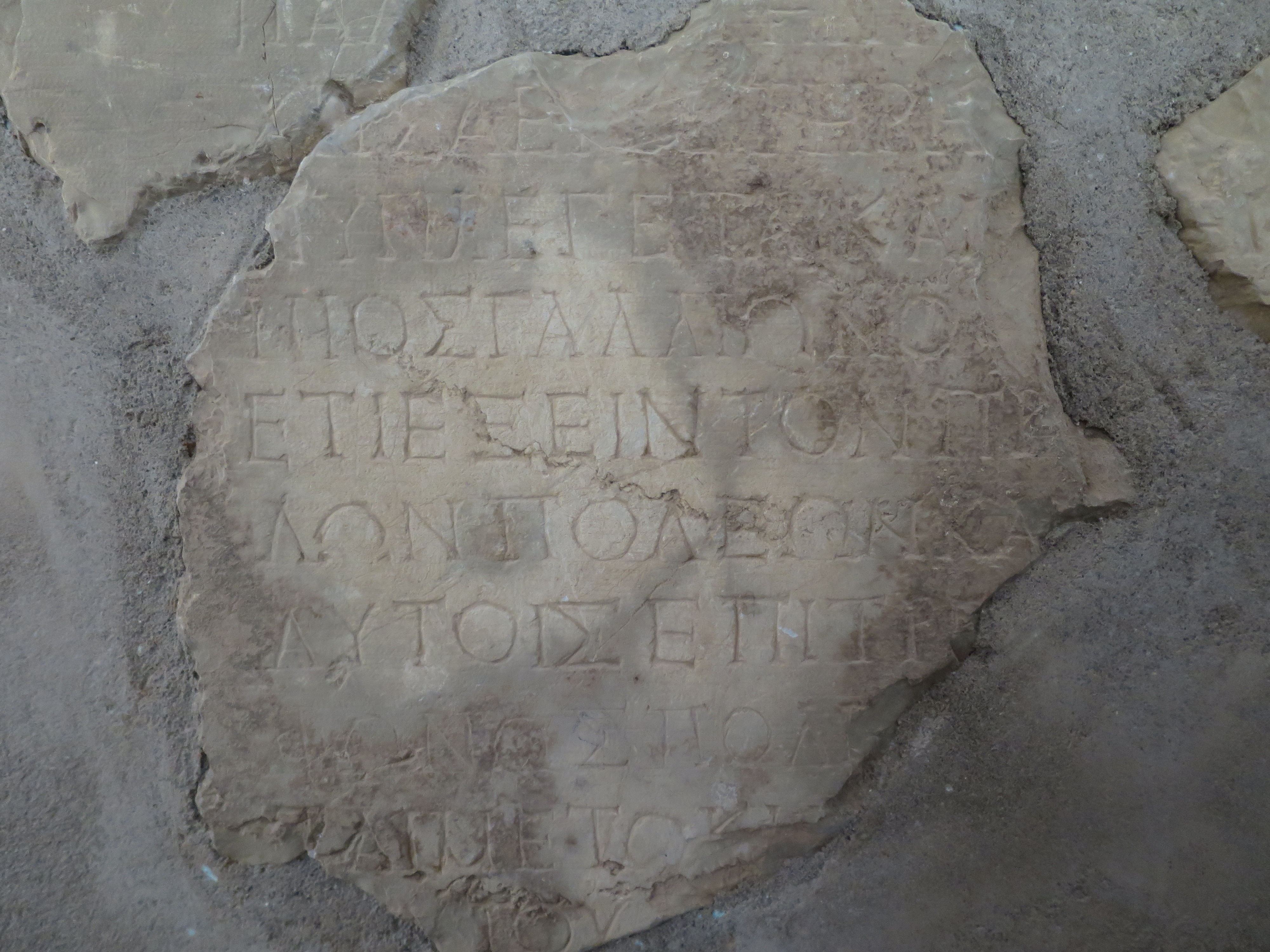 Acts 18
12 	Some Jews rose up together against Paul and brought him before the governor for judgment. 
13 	They accused Paul of “persuading people to worship God in ways that are contrary to our law.”
Acts 18
14 	But just as Paul started to make his defense, Gallio turned to Paul’s accusers and said, “Listen, you Jews, if this were a case involving some wrongdoing or a serious crime, I would have a reason to accept your case. 
15 	But since it is merely a question of words and names and your Jewish law, take care of it yourselves. I refuse to judge such matters.”
Acts 18
16 	And he threw them out of the courtroom. 
17 	The crowd then grabbed Sosthenes, the leader of the synagogue, and beat him right there in the courtroom…
Acts 18
16 	And he threw them out of the courtroom. 
17 	The crowd then grabbed Sosthenes, the leader of the synagogue, and beat him right there in the courtroom…
	But Gallio paid no attention.
Acts 18
16 	And he threw them out of the courtroom. 
17 	The crowd then grabbed Sosthenes, the leader of the synagogue, and beat him right there in the courtroom…
	But Gallio paid no attention. 
18 	Paul stayed on in Corinth for some time. Then he left the brothers and sailed for Syria.
1 Corinthians 1
1	Paul, called to be an apostle of Christ Jesus by the will of God, and our brother Sosthenes.
1 Corinthians 1
2 	To the church of God in Corinth, to those sanctified in Christ Jesus and called to be holy, together with all those everywhere who call on the name of our Lord Jesus Christ—their Lord and ours: 
3 	Grace and peace to you from God our Father and the Lord Jesus Christ.
1 Corinthians 1
2 	To the church of God in Corinth, to those sanctified in Christ Jesus and called to be holy, together with all those everywhere who call on the name of our Lord Jesus Christ—their Lord and ours: 
3 	Grace and peace to you from God our Father and the Lord Jesus Christ.
= “set apart” “to make distinct”
1 Corinthians 1
2 	To the church of God in Corinth, to those sanctified in Christ Jesus and called to be holy, together with all those everywhere who call on the name of our Lord Jesus Christ—their Lord and ours: 
3 	Grace and peace to you from God our Father and the Lord Jesus Christ.
1 Corinthians 1
4 	I always thank God for you because of his grace given you in Christ Jesus. 
5 	For in him you have been enriched in every way—in all your speaking and in all your knowledge— 
6 	because our testimony about Christ was confirmed in you.
1 Corinthians 1
4 	I always thank God for you because of his grace given you in Christ Jesus. 
5 	For in him you have been enriched in every way—in all your speaking and in all your knowledge— 
6 	because our testimony about Christ was confirmed in you.
1 Corinthians 1
7 	Therefore you do not lack any spiritual gift as you eagerly wait for our Lord Jesus Christ to be revealed. 
8 	He will keep you strong to the end, so that you will be blameless on the day of our Lord Jesus Christ. 
9 	God, who has called you into fellowship with his Son Jesus Christ our Lord, is faithful.
1 Corinthians 1
7 	Therefore you do not lack any spiritual gift as you eagerly wait for our Lord Jesus Christ to be revealed. 
8 	He will keep you strong to the end, so that you will be blameless on the day of our Lord Jesus Christ. 
9 	God, who has called you into fellowship with his Son Jesus Christ our Lord, is faithful.
1 Corinthians 1
7 	Therefore you do not lack any spiritual gift as you eagerly wait for our Lord Jesus Christ to be revealed. 
8 	He will keep you strong to the end, so that you will be blameless on the day of our Lord Jesus Christ. 
9 	God, who has called you into fellowship with his Son Jesus Christ our Lord, is faithful.
Application
❶ 	God wants to meet you where you’re at in your life.
Application
❶ 	God wants to meet you where you’re at in your life.    
❷ 	God calls on us shine like a beacon of light in the dark world in which we live.
1 Corinthians
THE BOOK OF
1:1-9: Shining light in a dark place